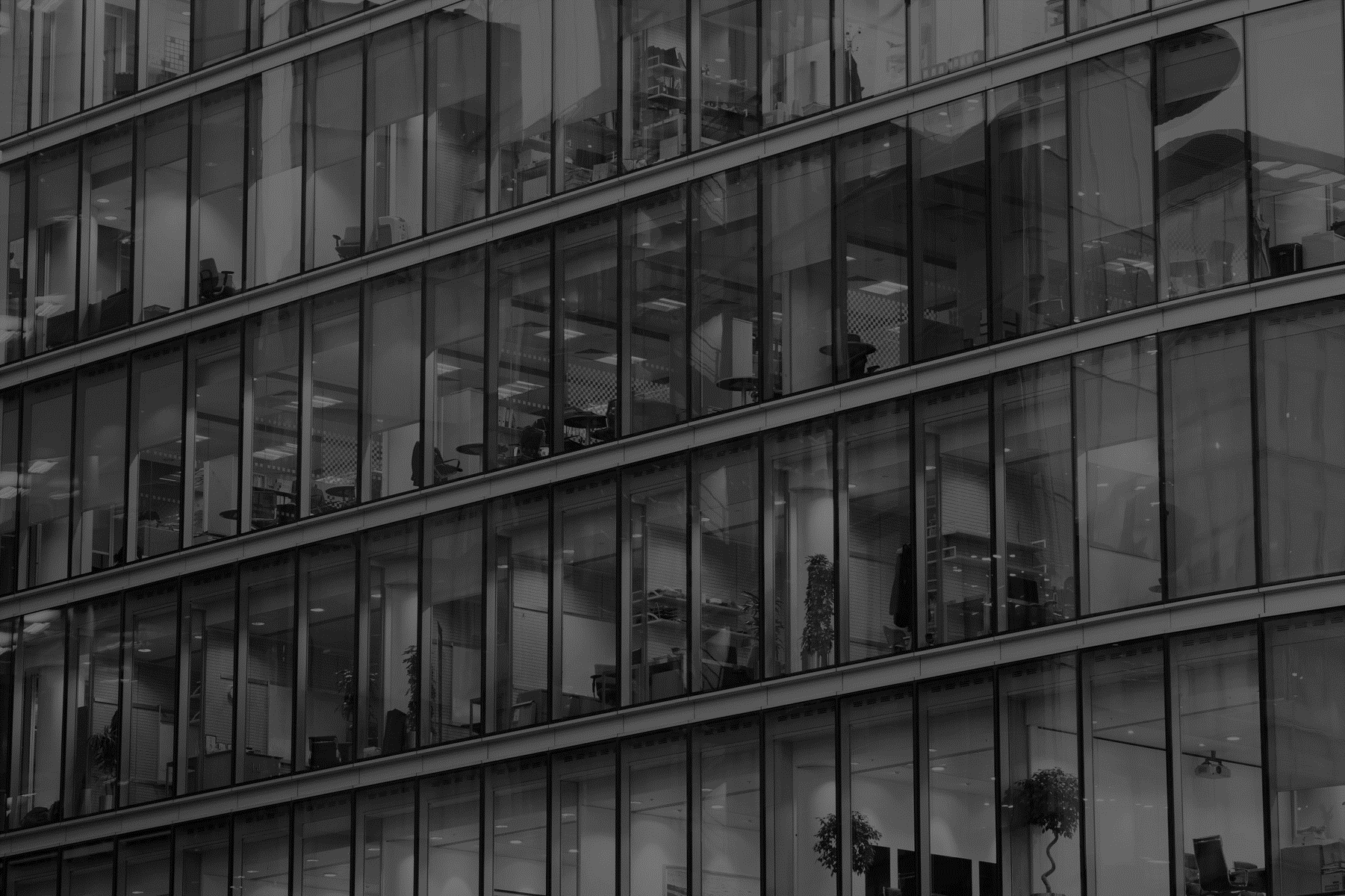 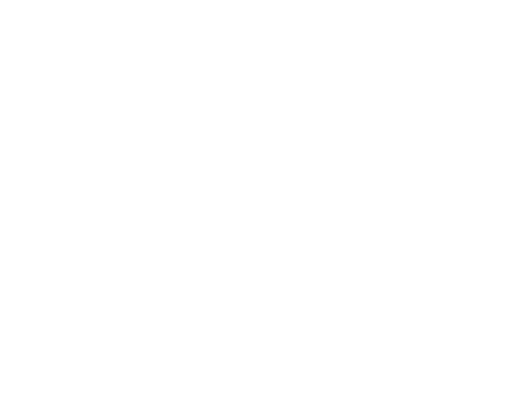 THE
PERFECT LOAN PROPOSAL
*Insert Entity*
*Insert your logo is you have one*
The Perfect Loan Proposal
INSERT HEADSHOT HERE
 
INSTRUCTIONS:
 
From the Format tab, select Shape Fill, Picture; select a picture to use; and click Insert.
 
(Image Dimension)
Width: 2.28in
Height: 2.76in
TABLEOF CONTENTS
SECTION 1   About Our Operations
INSERT HEADSHOT HERE
 
INSTRUCTIONS:
 
From the Format tab, select Shape Fill, Picture; select a picture to use; and click Insert.
 
(Image Dimension)
Width: 2.28in
Height: 2.76in
SECTION 2   Our Track Record
SECTION 3   The Deal At Hand
WHY WE ARE HERE
The Private Money Club is a unique platform and community dedicated to providing a place for lenders and borrowers to network with each other and share opportunity to own our wealth. As a private investor, YOU understand the power of earning interest on your money. As a real estate investor, WE understand real estate strategies. Not only are we here to work in each others best interest through our common understanding of money movement- we’re here to make a difference to those we’re transacting with in acquiring properties, and providing housing to - when all said and done. May we lift many burdens along the way.
Section 1: About Our Operations
Our Background
1
What’s your story? When it comes to acquisitions, you know how the right type of marketing matters. You’ve done the leg work thus far to lock down your deal - marketing yourself to potential lenders is just as important. Sure, in the coming pages the numbers in your deal may speak for themselves, but what makes you the best place for an investor to take action. Within the Private Money Club, you’re going to connect with some incredible people. Say a little bit about yourself that you think a lender should know to feel secure doing business with you. Communication is key, *Pro Tip* think long term and how you can work together longer.
INSERT HEADSHOT HERE
 
INSTRUCTIONS:
 
From the Format tab, select Shape Fill, Picture; select a picture to use; and click Insert.
 
(Image Dimension)
Width: 2.28in
Height: 2.76in
STRATEGIC 
OBJECTIVE
2
Give the overview of general strategy within your specific “genre” of Real Estate Investing. What ways does this method highlight your natural or highly developed and reformed set of skills? Do you have just one method, or do you act as a swiss army knife?  *Pro Tip* Potential investors feel more secure with experts in a field, but also when there’s potential exits strategies.
OUR 
VISION
3
The vision statement can be a spot where you talk about your longer term goals for the company and how you plan to make a difference in the your world. This is a great time to express future opportunities to work together again and again.
Section 1: About Our Operations
OUR COMPANY
IN NUMBERS
5
Take this spot to explain the length of time you’ve been conducting deals. Experience can come in a number of forms, not just time. So highlight what you know to be valuable. “We’ve been in this space for 9 years, starting out of pocket until we exhausted all our funds, we learned a lot doing it all our own and wouldn’t trade that start for the world. We’re confident in our methods.”
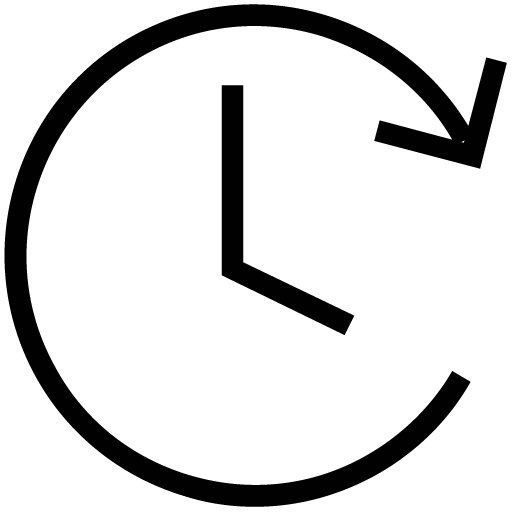 09
Briefly explain the total number of projects you’ve completed - past and present. “Over that time we’ve had a total of 72 deals starting with wholesales and working our way through a large airbnb portfolio we self-manage.”  (Flips, rentals, seller finances - show your scars!)
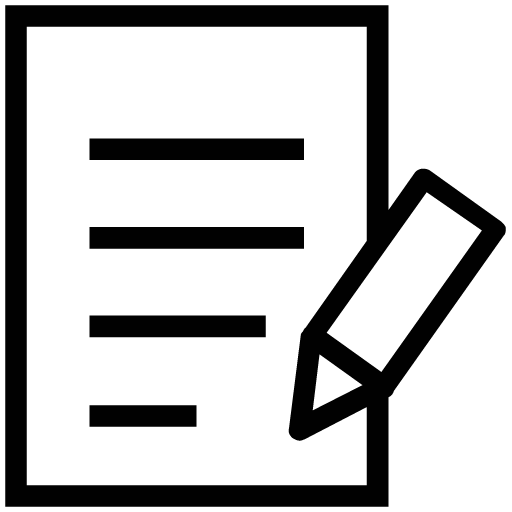 72
INSERT TEAM PICTURE HERE
 
INSTRUCTIONS:
 
From the Format tab, select Shape Fill, Picture; select a picture to use; and click Insert.
 
(Image Dimension)
Width: 7.52in
Height: 2.87in
Section 1: About Our Operations
Q: What’s the minimum loan amount?
The minimum investment is $150,000.
Q: Who handles all of the details?
We will. It’s our job to get you proper documentation and protect your interest. With the help of our attorney will work with your legal team and all money from you will be passed through a third party escrow account. Never wire money directly to us, or anyone other than a verified attorney that we agree upon.
Q: How do I get paid?
We pay your entity interest payments on the total amount borrowed by providing pro-rated checks to the investor 30 days after monies are lent out. After proper documentation, let us know the best address to send your mailbox money to! You continue making interest on your money until the day your investment is paid back.
Q: Is my loan really as safe as it sounds?
Yes!  We always follow these common sense guidelines that we’ve talked about. We have a vested interest as much as you in finding and spending time on managing deals. Remember that making loans is a business and should be treated like a business. If you set up a simple system and let the professionals implement the system, your loan portfolio can be hassle free and produce staggering yields.
Q: What kind of documents should I as the lender receive?
Your closing package should contain the following:
1) A copy of the loan agreement/mortgage. The original will be recorded.
2) Promissory note if mortgage is not registered. 
These documents will provide you with the security you need and the return that you desire.
Section 2: Our Track Record
Our Track Record & Method
06
FLIPS
106 E Morris, Buffalo, NY
34 Pound St, Lockport, NY
Time to Complete: 9 months
Time to Sell: 30 days
Purchase Price: $150,000
Purchase Price: $21,000
Repairs: $40,000
Assignment Fee: $5,000
WHOLESALES
Sale Price: $217,000
ARV: $65,000
Net Profit: $27,000
Buyer Equity: $39,000
BRRRRs
15 Ilion, Tonawanda, NY
Time to Complete: 4 months
Purchase Price: $113,700
Repairs: $25,300
Monthly Net Operating Income: $323
Section 2: Our Track Record
07
Continued
FLIPS
106 E Morris, Buffalo, NY
34 Pound St, Lockport, NY
Time to Complete: 9 months
Time to Sell: 30 days
Purchase Price: $150,000
Purchase Price: $21,000
Repairs: $40,000
Assignment Fee: $5,000
WHOLESALES
Sale Price: $217,000
ARV: $65,000
Net Profit: $27,000
Buyer Equity: $39,000
BRRRRs
15 Ilion, Tonawanda, NY
Time to Complete: 4 months
Purchase Price: $113,700
Repairs: $25,300
Monthly Net Operating Income: $323
Section 3: The Deal At Hand
While most people are complaining about the low rates they are getting on their cash deposits and other low paying investments, you could be receiving a return of 12%. Our typical timeframe of our deals ranges between 8-18 months time.   Please refer to our profile for our most current opportunities available to you. 

There you will find:
08
DEAL
SPECIFICATION SHEET
SCOPE 
OF WORK
COMPARABLE 
SALES (CMA)
APPRAISAL
Direct message is encouraged if you’d like to learn more about any of our opportunities. If you find a deal you are interested in we can also provide more sensitive financial information with you, such as - personal financial statement, tax returns, credit - but for the purpose of browsing profiles we do keep that information private for our own protection.